Testy i kursy językowe 
on-line
Wykorzystaj w pełni swoją przygodę z programemErasmus+
Erasmus+ OLS: języki
Języki dostępne na platformie OLS:
BG, CS, DA, DE, ET, EL, EN, ES, FR, HR, GA, IT, LV, LT, HU, MT,
NL, PL, PT, RO, SK, SL, FI & SV.
Erasmus+ OLS: testy
Udział w teście biegłości językowej Erasmus+ OLS jest obowiązkowy 
dla wszystkich uczestników mobilności w programie Erasmus+ wyjeżdżających na staże/praktyki, których mobilność (bez dni podróży) będzie trwała minimum 19 dni, jeżeli jeden z dostępnych na platformie OLS języków jest ich głównym językiem nauki lub pracy.
PRZED wyjazdem na staż/praktykę
PO zakończeniu mobilności
Erasmus+ OLS: testy
Test:
zawiera 65 pytań
jest progresywny i dostosowuje się do możliwości ucznia
zajmuje 
od 30 do 35 minut
Erasmus+ OLS: testy
Gramatyka (20 pytań)
Słownictwo (15 pytań)
Kluczowe zwroty komunikacyjne (10 pytań)
Rozumienie ze słuchu (10 pytań)
Czytanie ze zrozumieniem (10 pytań)
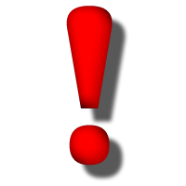 Słaby rezultat testu nie jest przeszkodą we wzięciu udziału w mobilności.
Erasmus+ OLS: testy
Natychmiast po zakończeniu testu otrzymuje się wyniki, podzielone na kompetencje językowe.
Erasmus+ OLS testy: wyjątkowa okazja
Uczestnicy mobilności mają 
możliwość ocenić i poprawić swój poziom znajomości języka obcego, 
którego będą używać podczas stażu.
Erasmus+ OLS: poziomy kursów
Kursy dostępne są na poziomach od 
A1 do C2.
Dostęp do kursów jest nieograniczony:
można korzystać ze wszystkich modułów i wszystkich poziomów językowych
Erasmus+ OLS: kursy - kompetencje
pisanie
czytanie
słuchanie
mówienie
Erasmus+ OLS: kursy - aktywności
tematy z życia codziennego i zawodowego
ćwiczenia z wymowy, nagrania
codziennie nowe wideo z aktualnościami
ćwiczenia gramatyczne
ćwiczenia ze słuchania i dyktanda
Erasmus+ OLS: live coaching
więcej niż kurs
v
MOOCs
masowe otwarte kursy online interaktywne widea edukacyjne stworzone przez tutorów, którzy są native speakerami. 
Podczas lekcji dostępna jest funkcja czatu z tutorem, jak również z innymi uczestnikami.
v
Forum
miejsce wymiany pomysłów z innymi uczestnikami i tutorem w języku mobilności.
v
Wirtualne klasy
prywatne lekcje online prowadzone przez native speakera. Możliwa jest interakcja z tutorem oraz innymi uczestnikami 
(maksymalnie do 6 osób).
Rola i obowiązki Beneficjenta
erasmusplusols.eu
erasmusplusols.eu
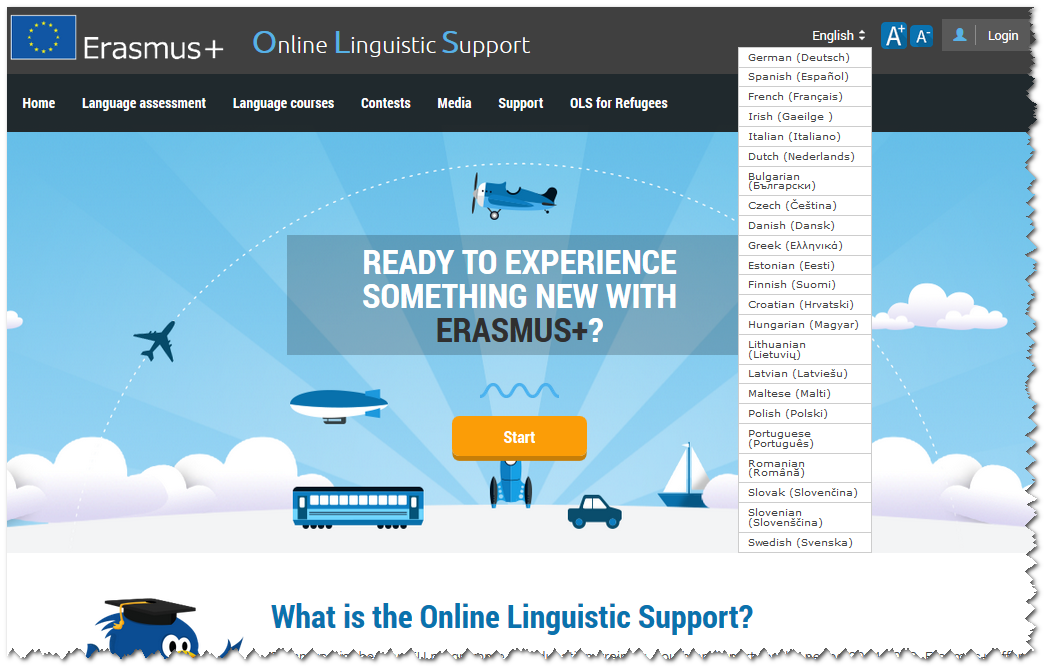 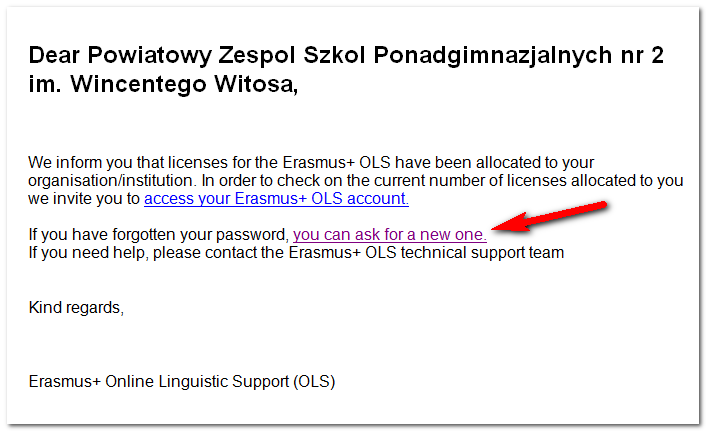 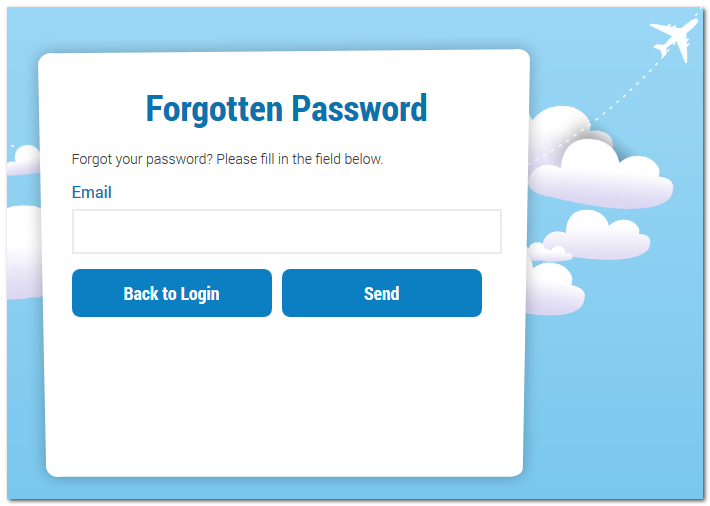 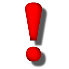 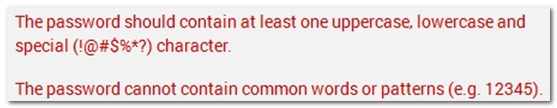 minimum 8 znaków
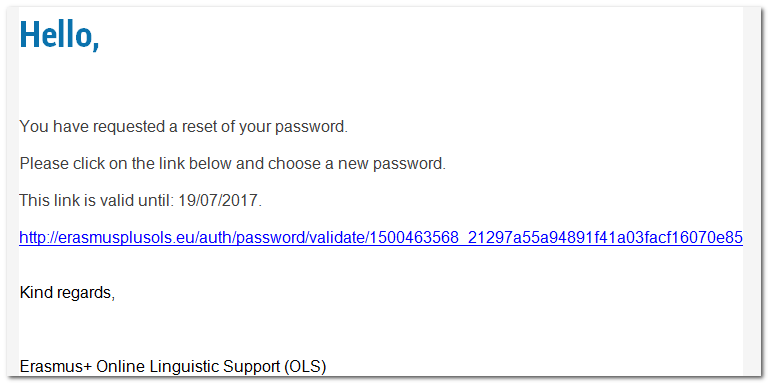 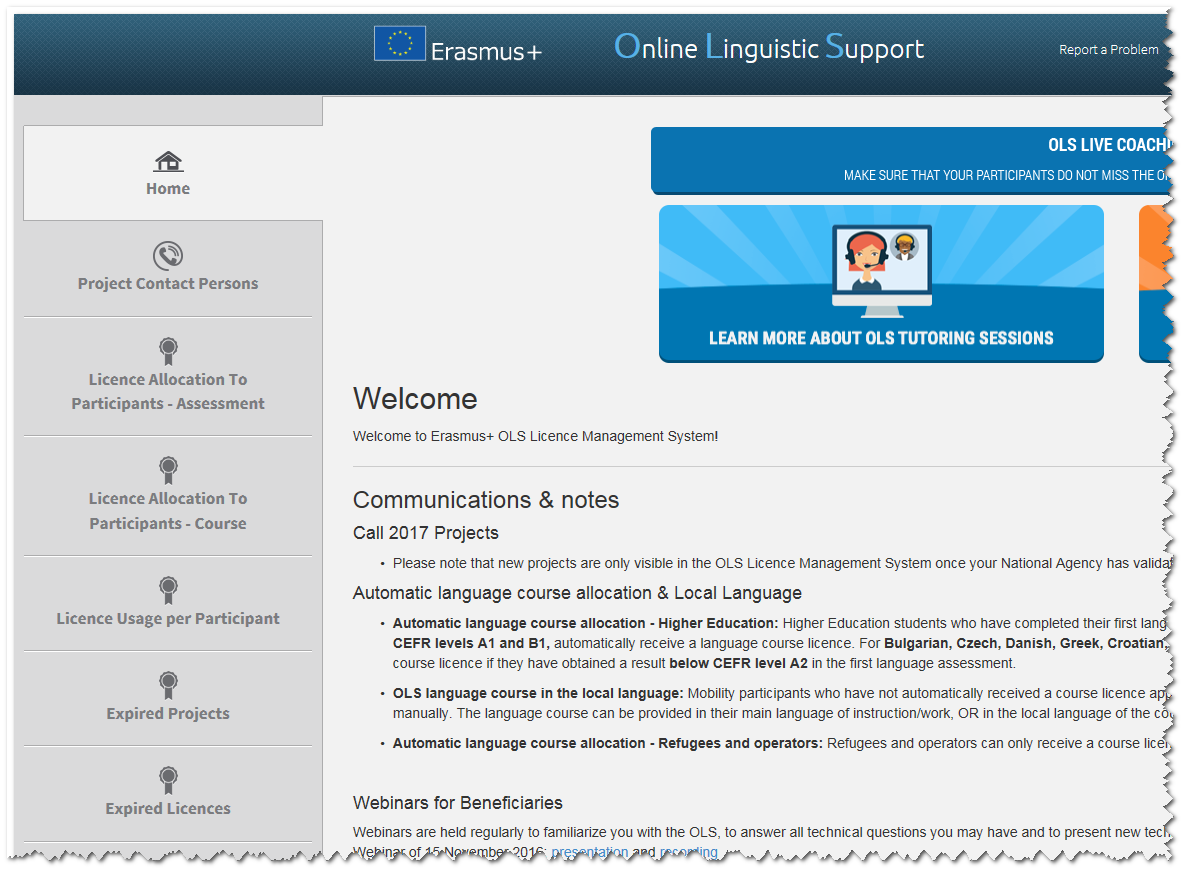 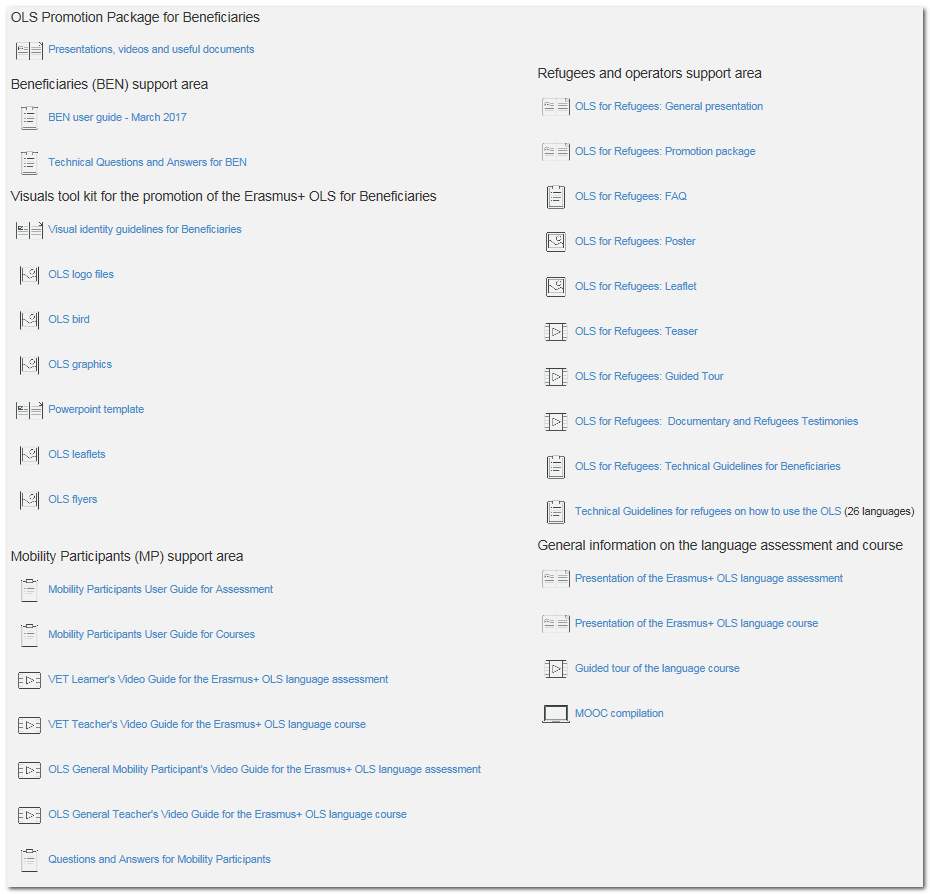 erasmusplusols.eu
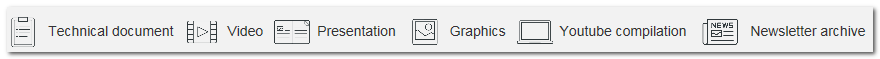 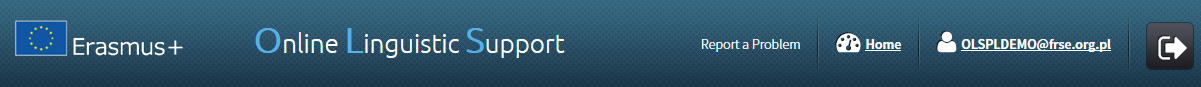 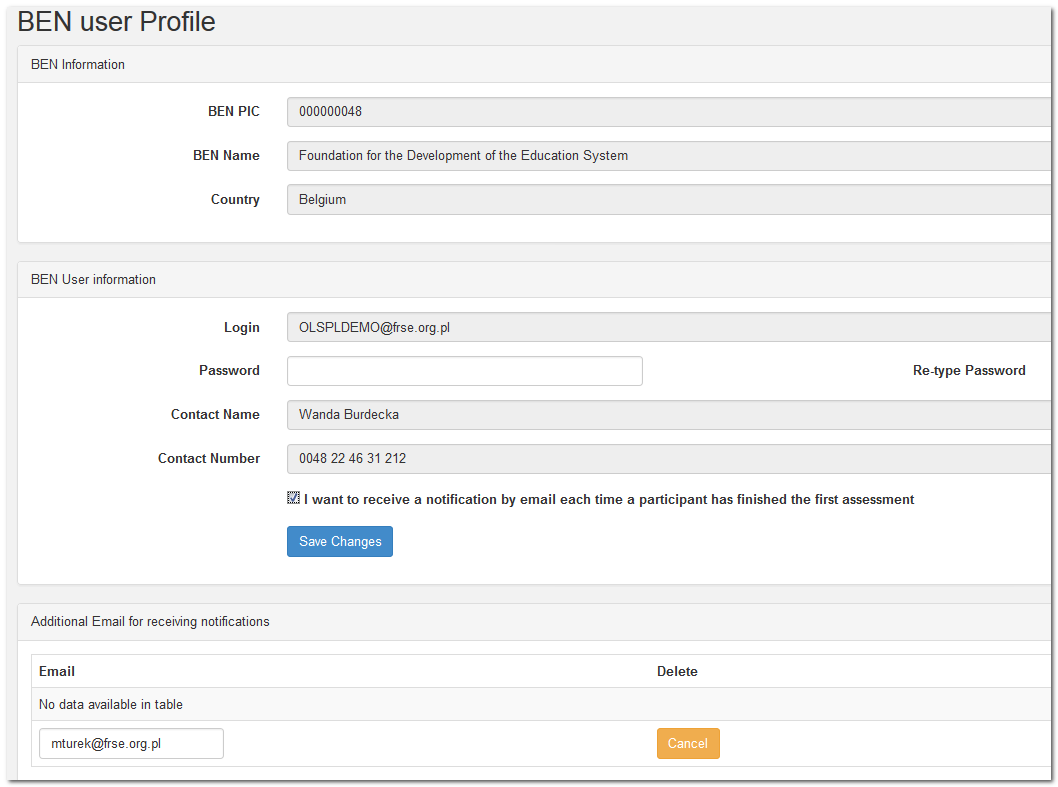 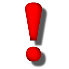 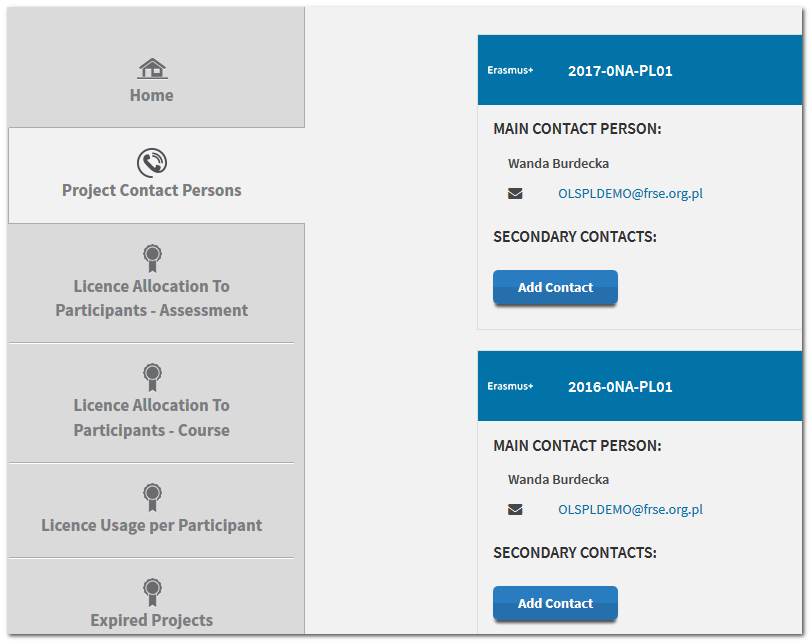 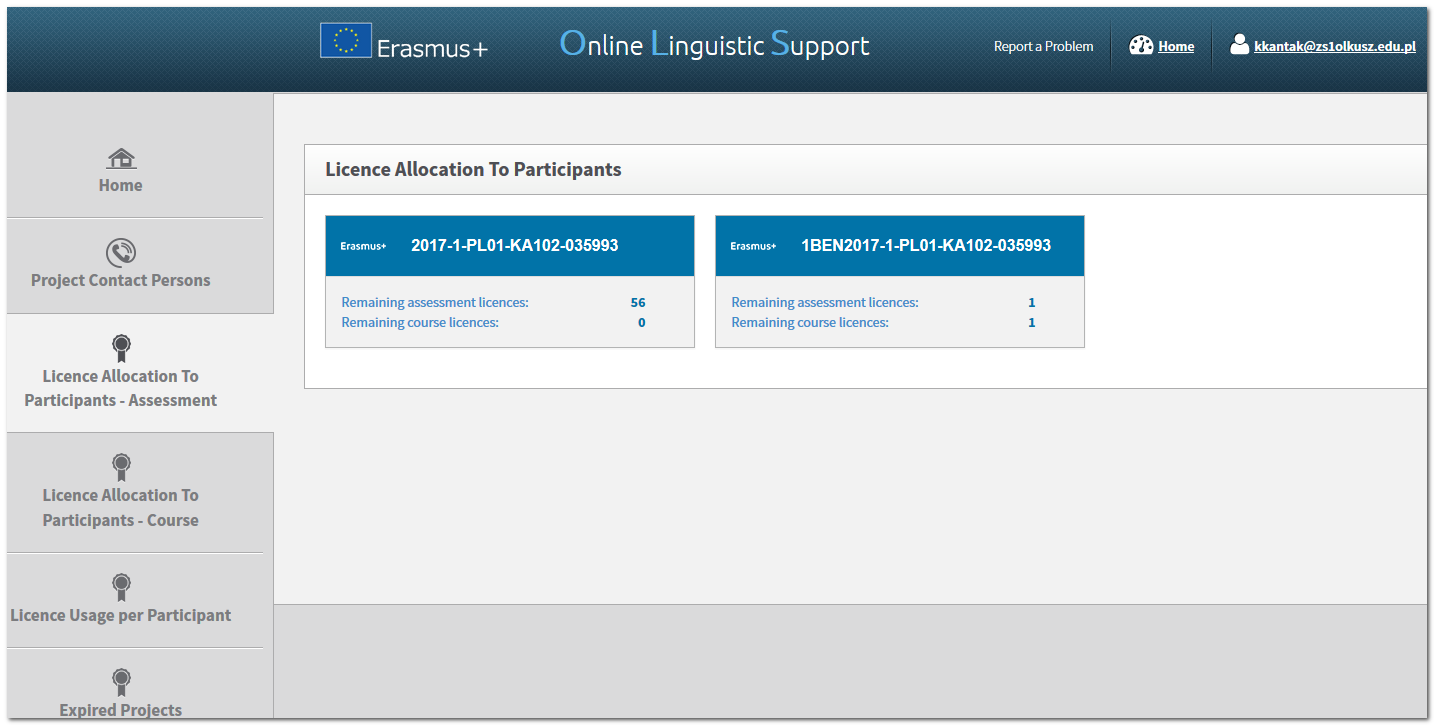 licencje dla uczestników mobilności
(zgodnie z umową finansową)
licencja testowa dla instytucji Beneficjenta
(1 na testy i 1 na kurs)
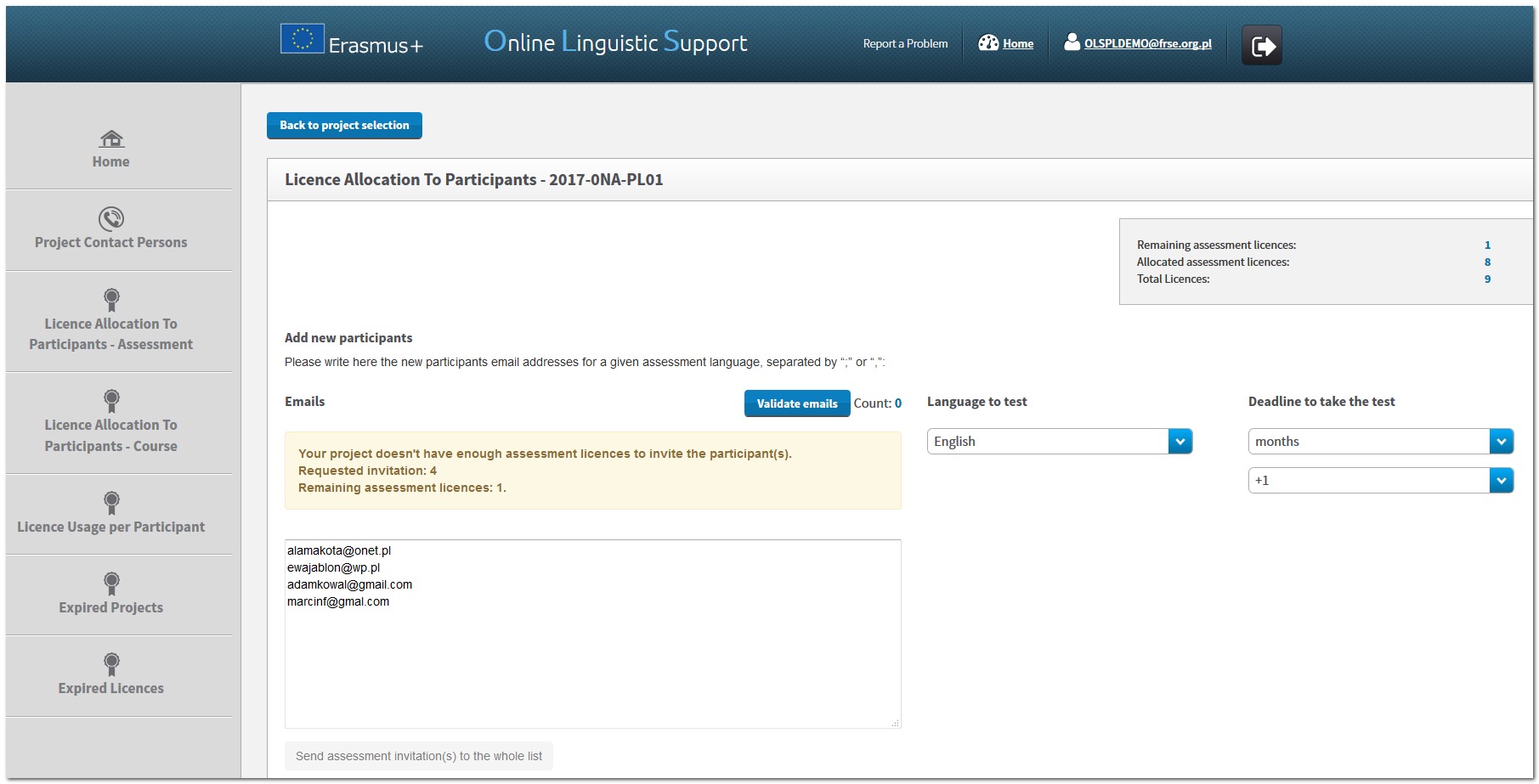 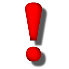 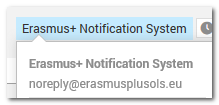 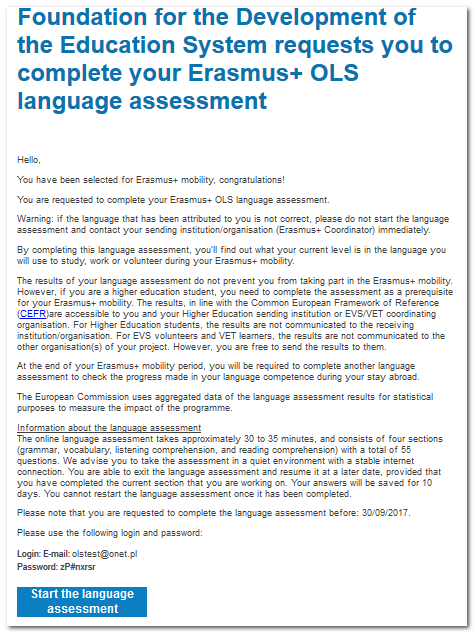 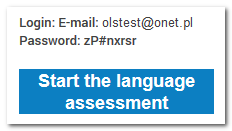 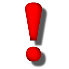 Jeżeli uczestnik nie rozpocznie kursu w ciągu 30 dni od otrzymania zaproszenia, 
licencja automatycznie wraca do puli niewykorzystanych  licencji.  
Uczestnicy, których licencje wygasły, pojawią się także w zakładce „Expired Licences”.
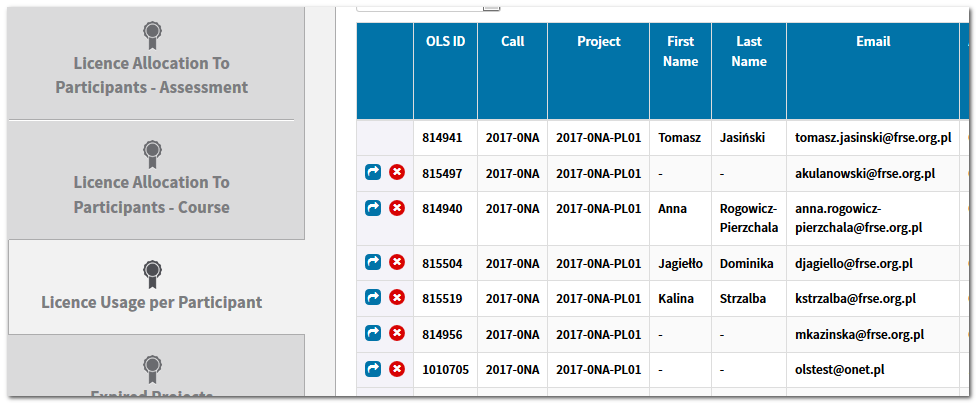 usuń*
(Cancel)
wyślij zaproszenie ponownie*
(Resend invitation)
*tak długo jak uczestnik nie rozpocznie testu
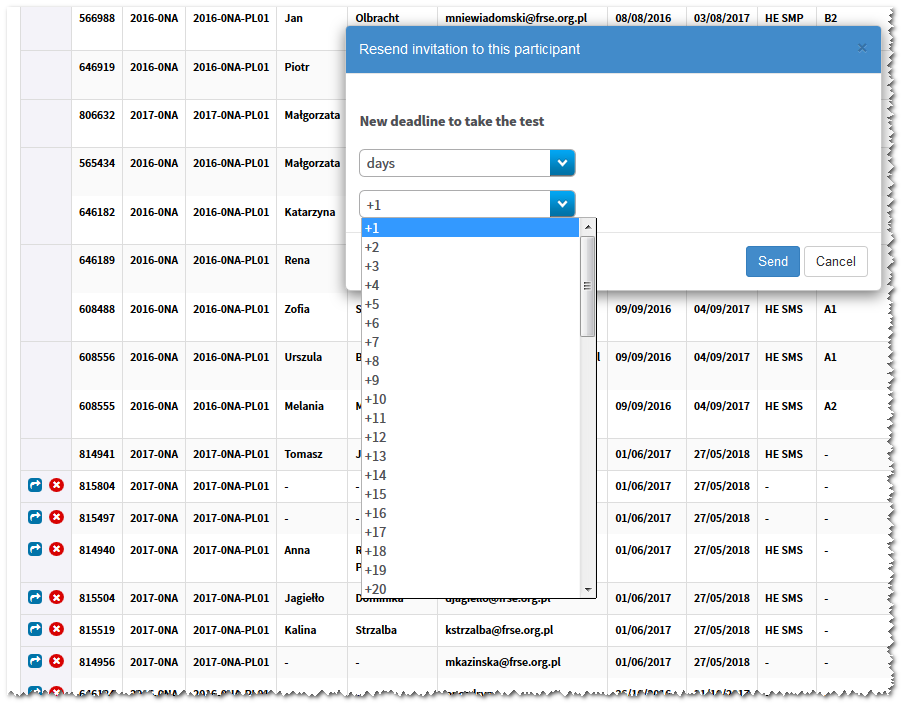 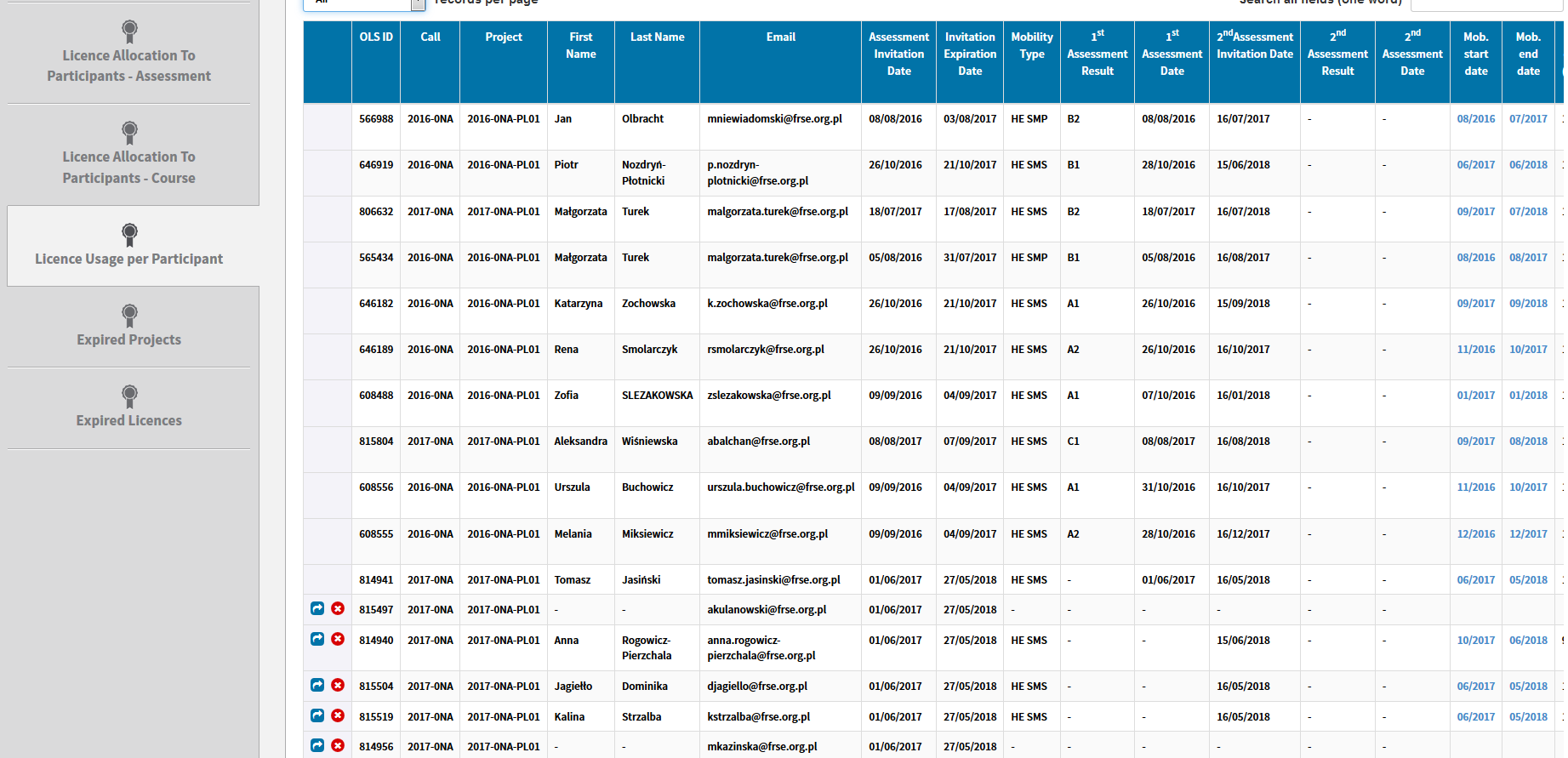 Licence Usage per Participant (pola)

informacje dot. projektu
imię
nazwisko
e-mail
data wysłania zaproszenia – test
data wygaśnięcia dostępu do testu
typ mobilności
wynik 1. testu
data wykonania 1. testu
wynik 2. testu
data wykonania 2. testu
data rozpoczęcia mobilności (edytowalna)
data zakończenia mobilności (edytowalna)
długość mobilności
język stażu
licencja na kurs (tak/nie)
lokalny język
data udostępnienia licencji na kurs
pierwsze logowanie do kursu
czas spędzony na platformie
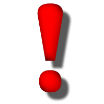 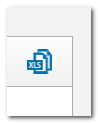 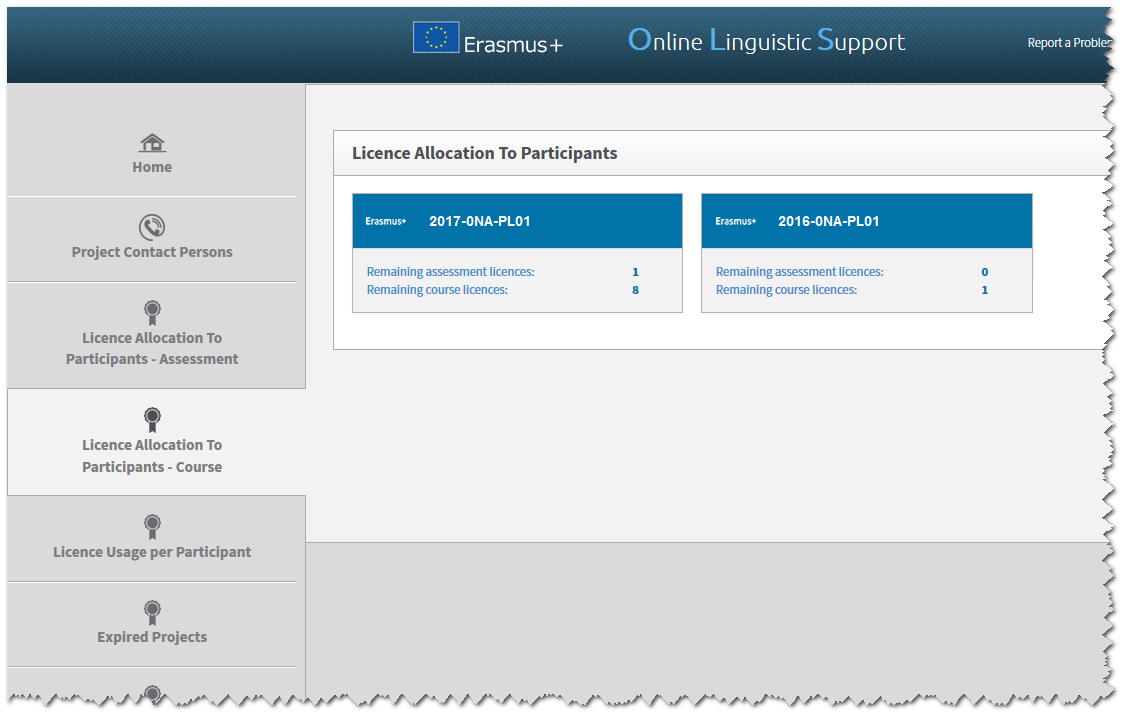 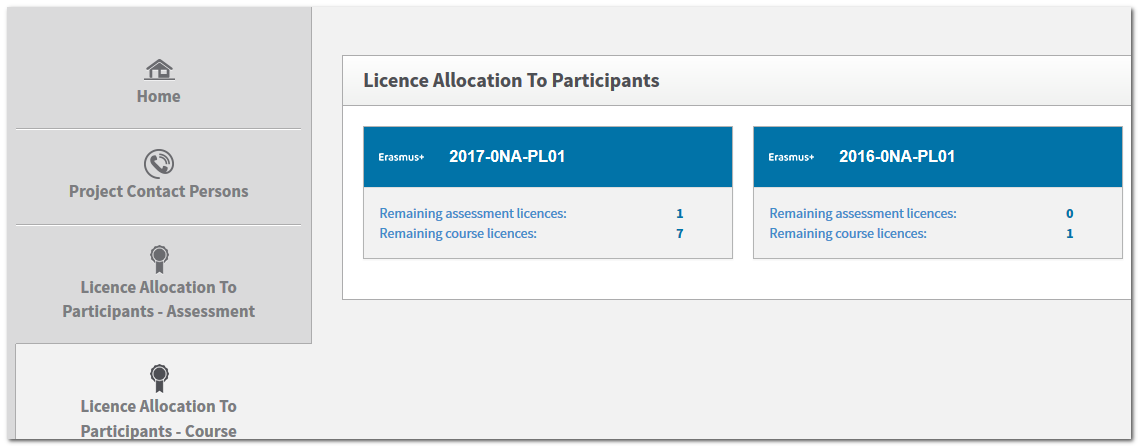 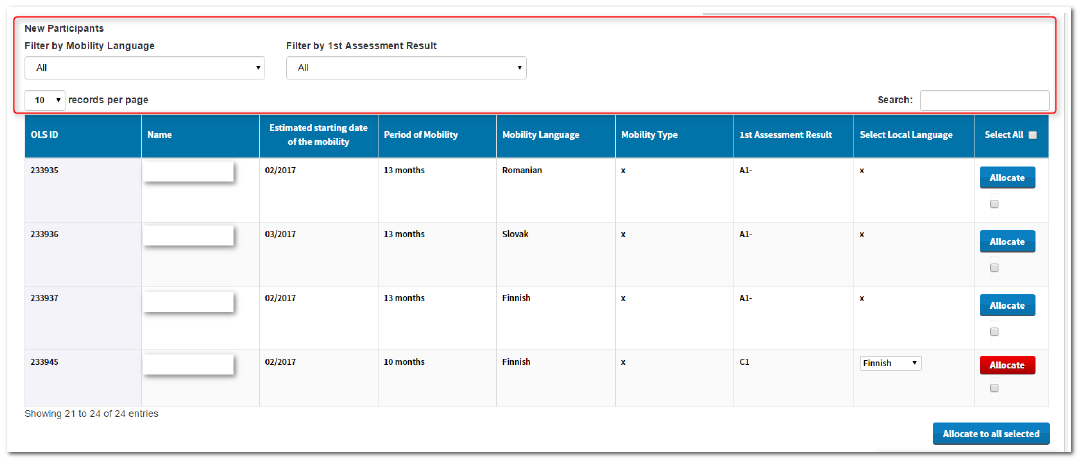 Erasmus+ OLS: uczeń
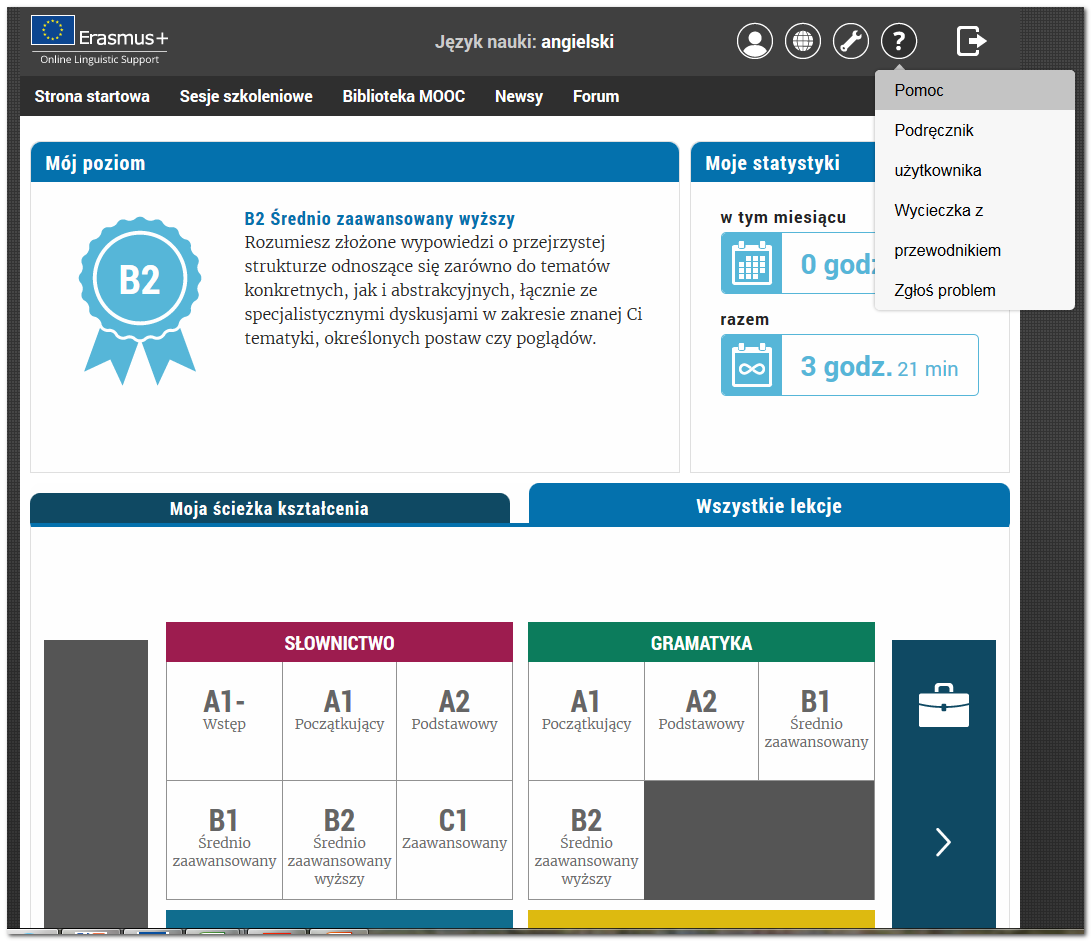 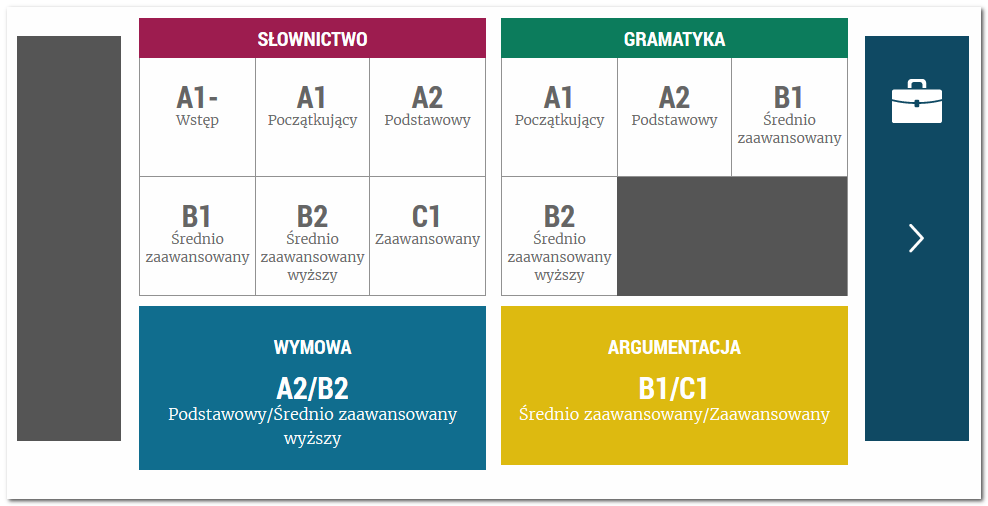 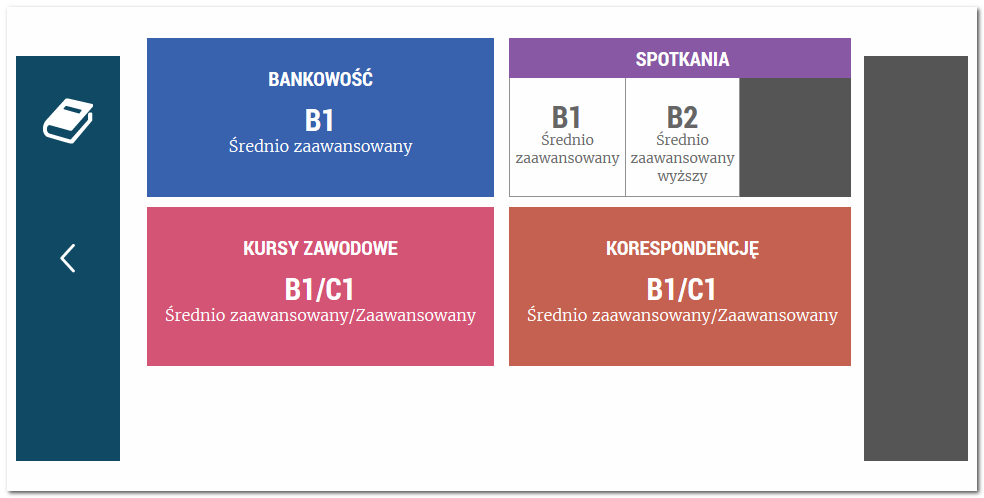 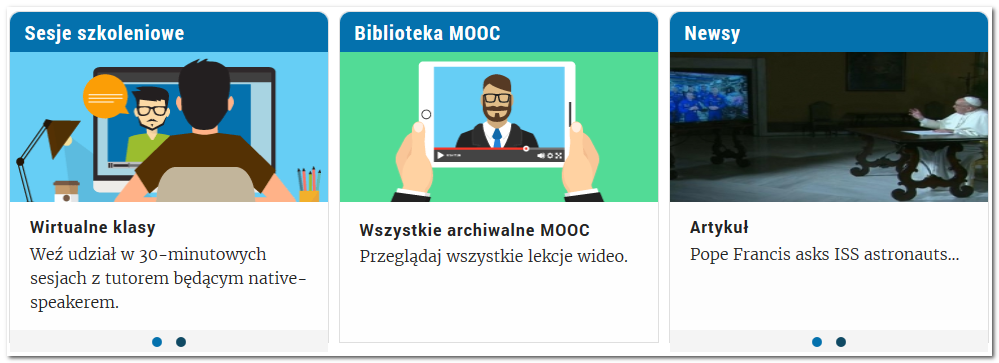 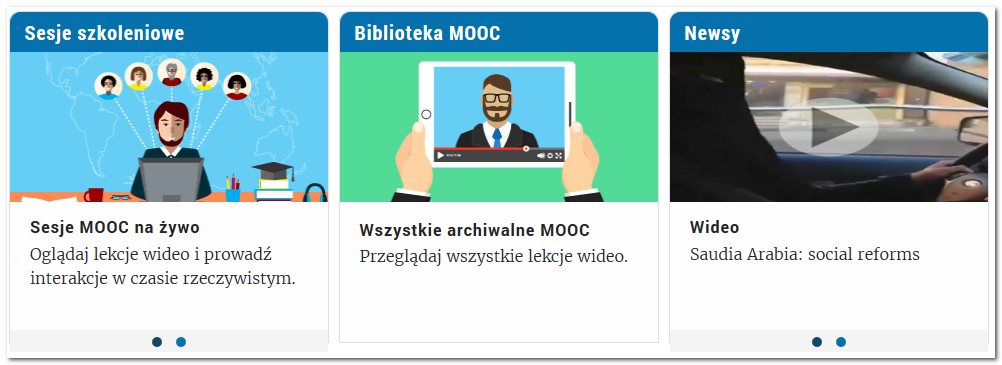 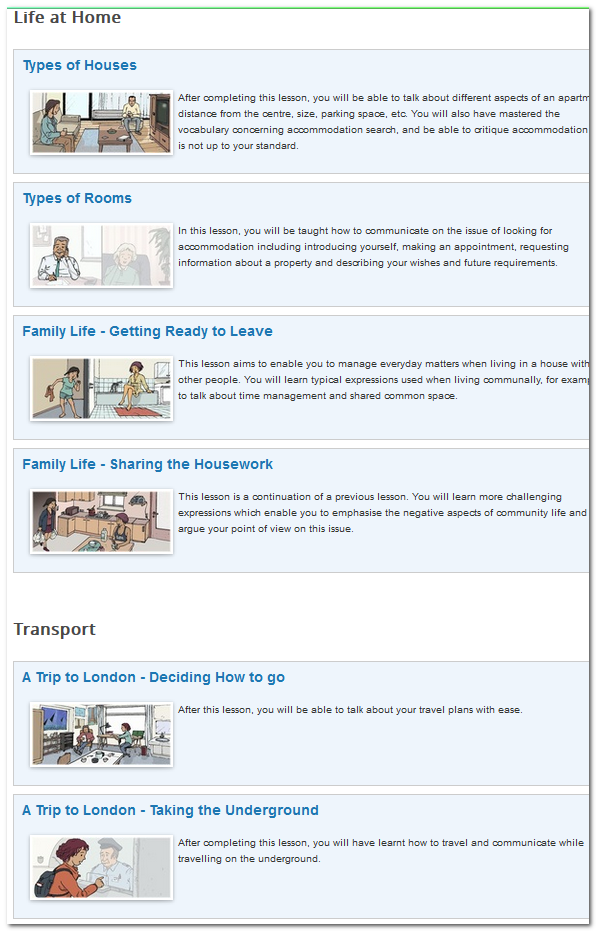 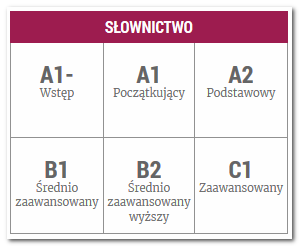 Health
Food & Drink
Life at Home
Transport
Shopping
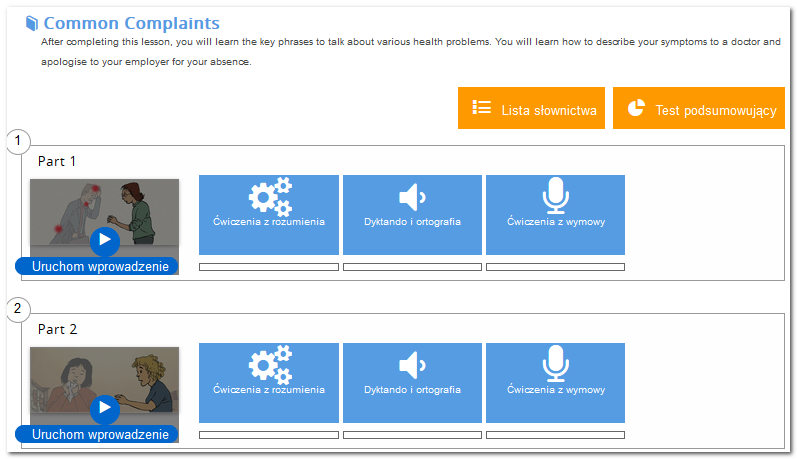 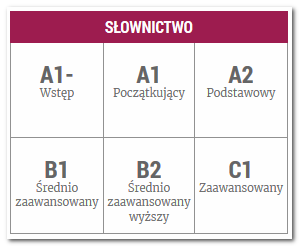 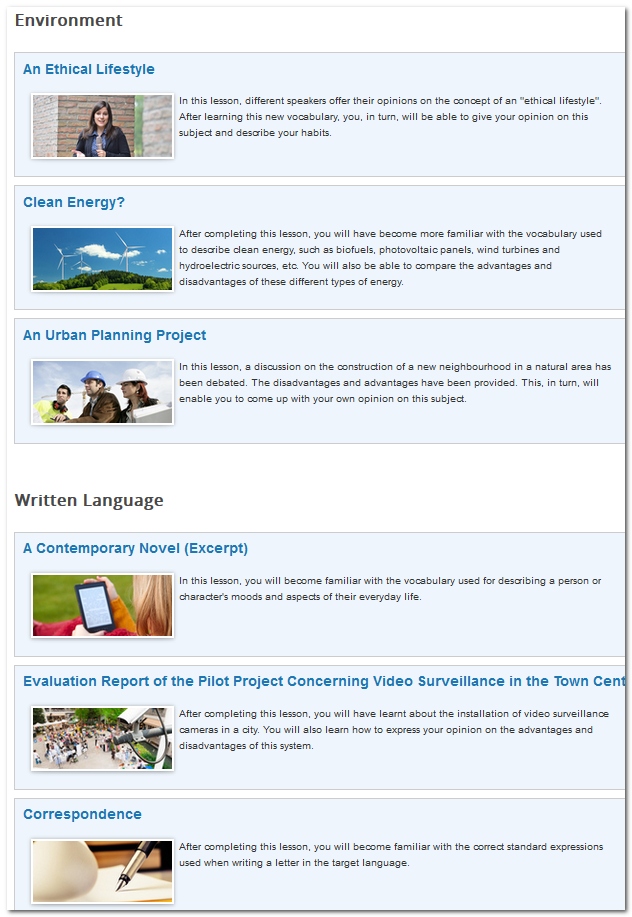 Politics
Media
Environment
Written Language
Family
Leisure
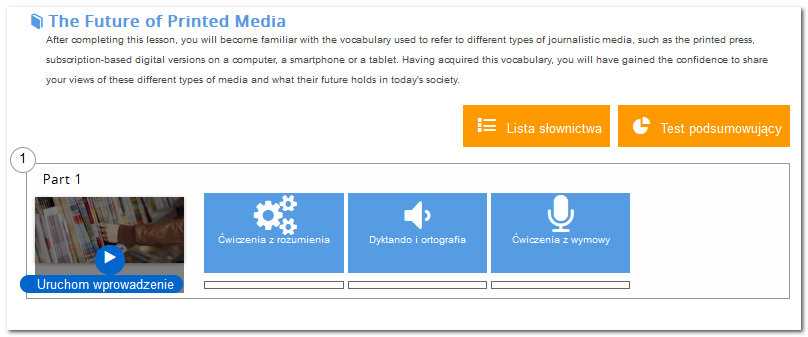 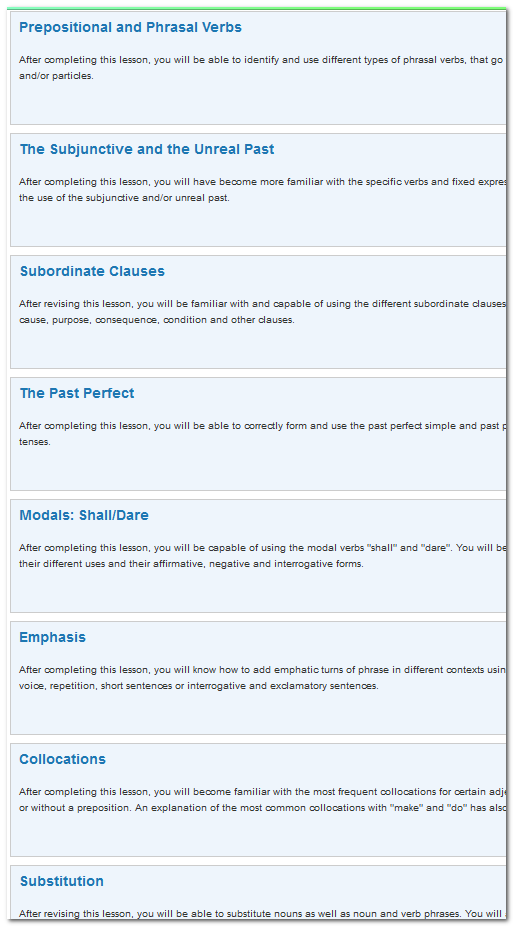 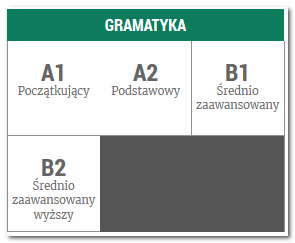 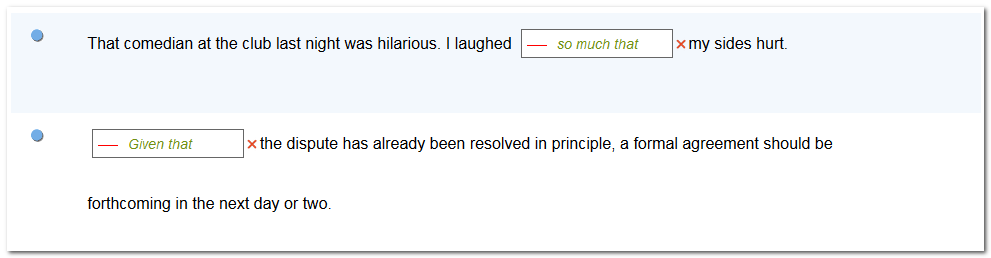 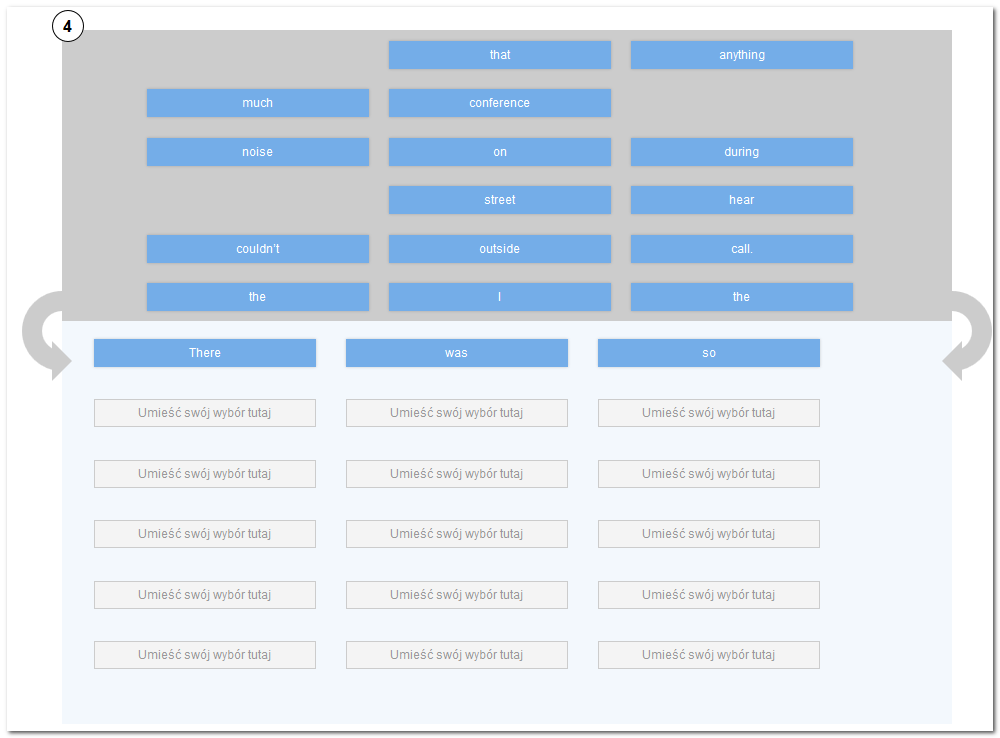 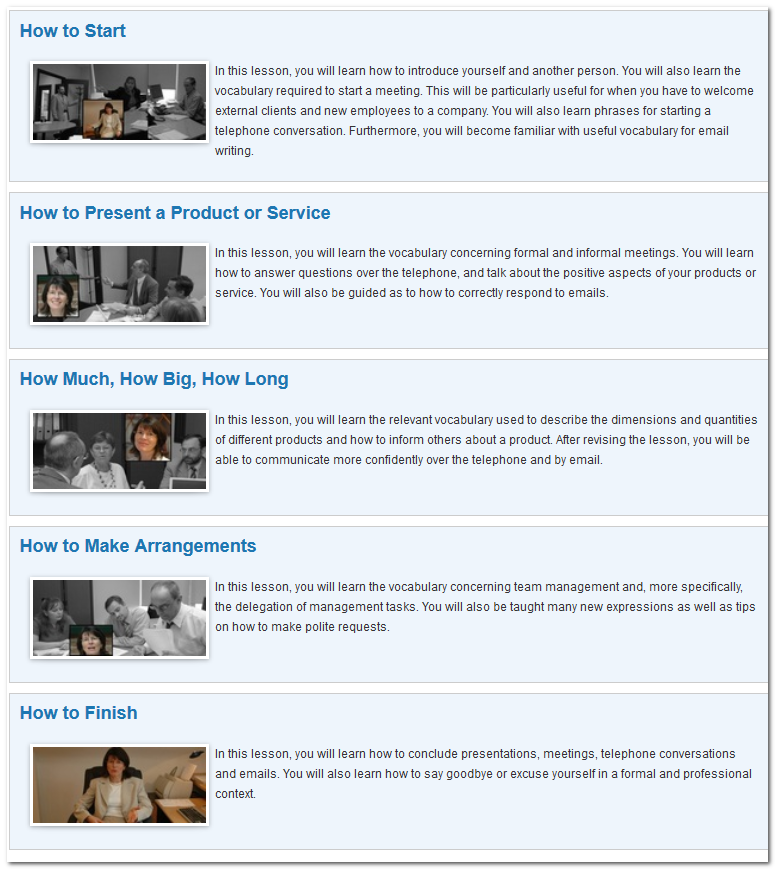 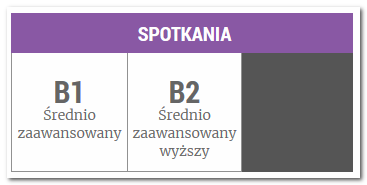 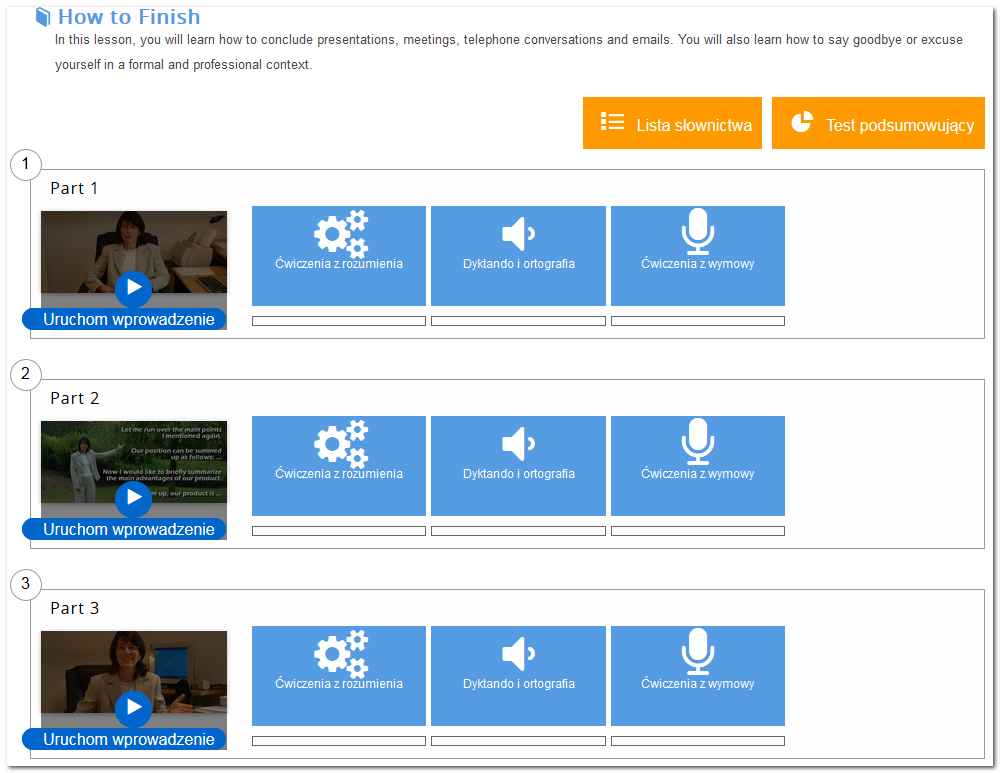 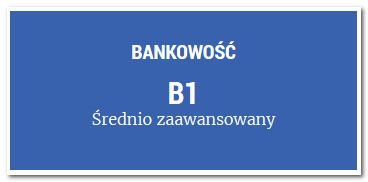 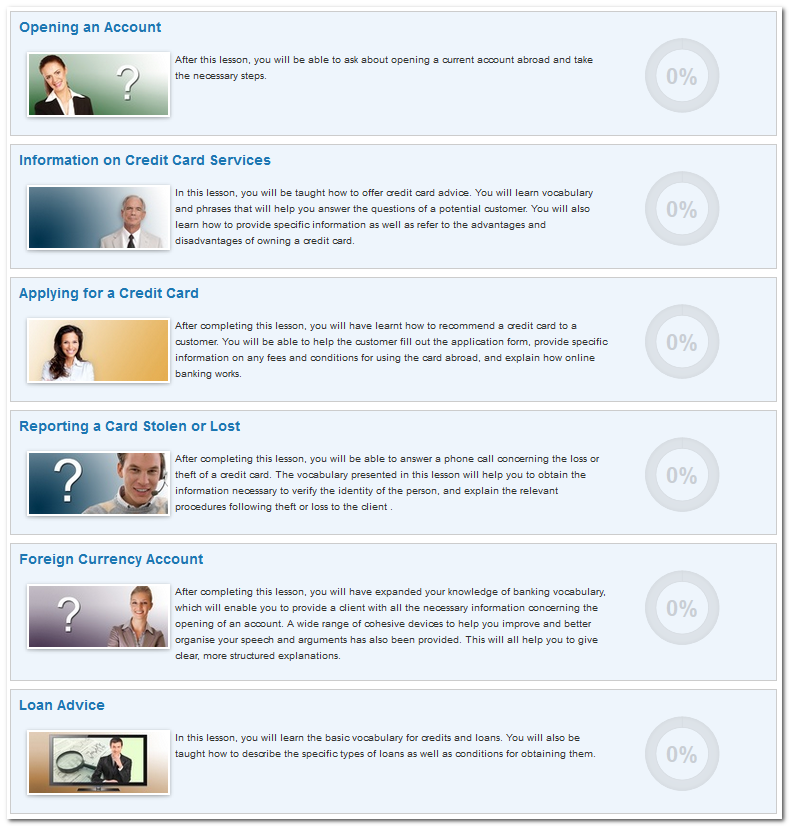 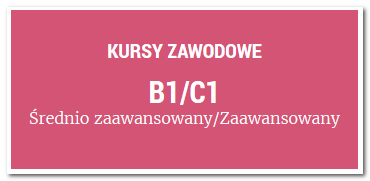 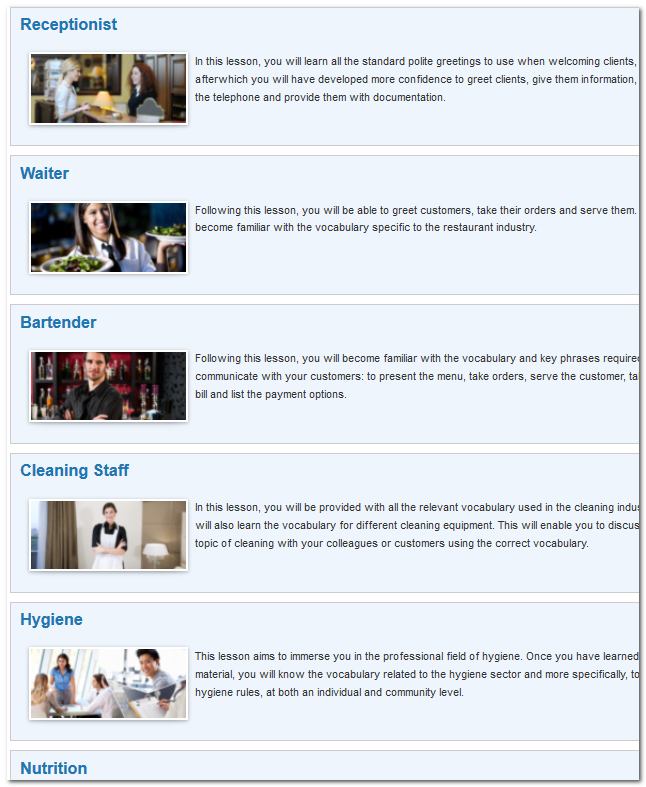 (28)
Purchasing
Secretarial and Administrative Assistant
Automobile
Chemistry
Commerce
Consultancy
Energy
Environment 
Student
Finance
Civil Engineering and Construction
IT
Legal
Management
Medical
Pharmaceutical
Sport
Telecommunications
Tourism
Logistic and Transportation
University
Receptionist
Waiter
Bartender
Cleaning Staff
Hygiene
Nutrition
Health
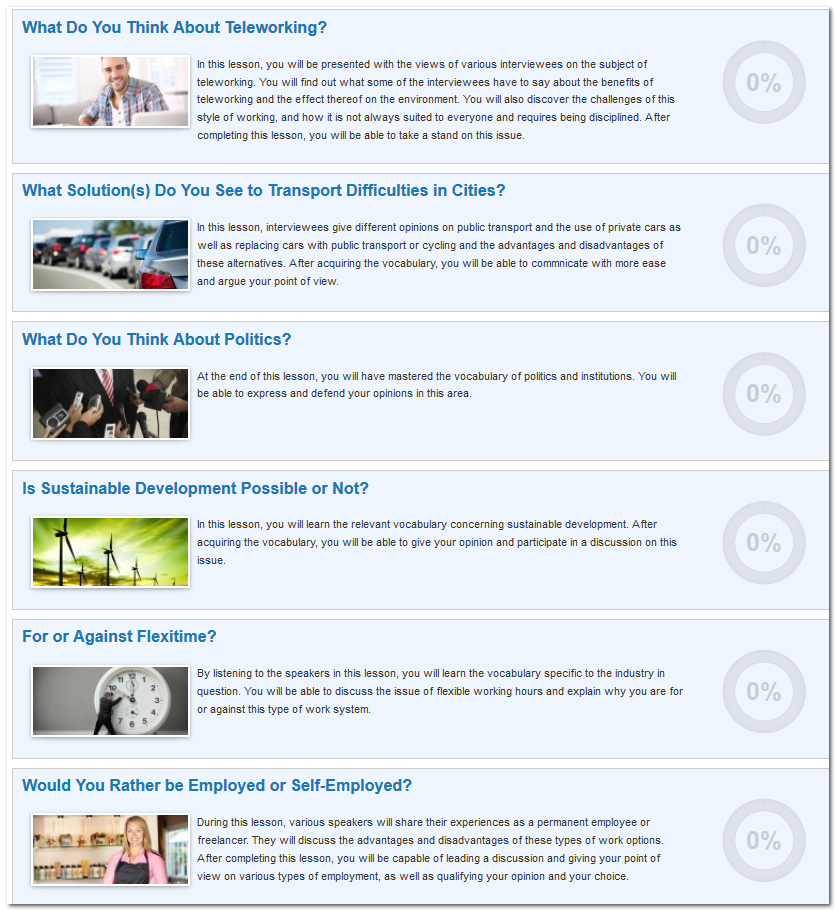 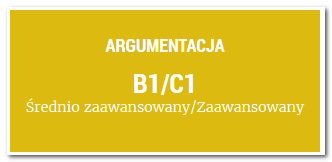 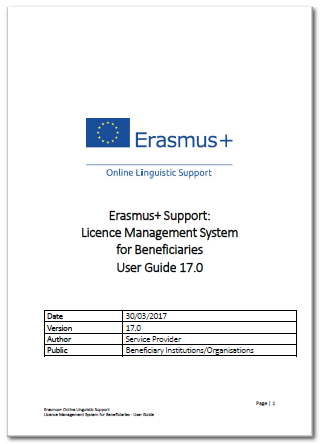 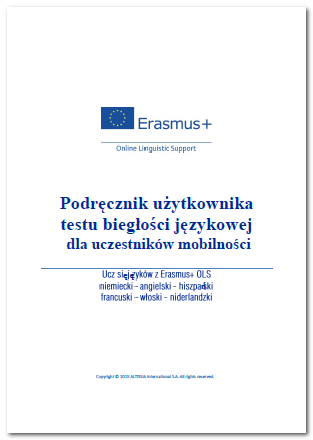 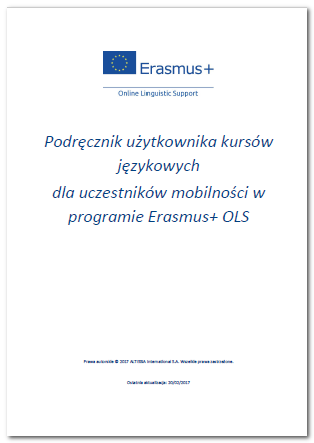 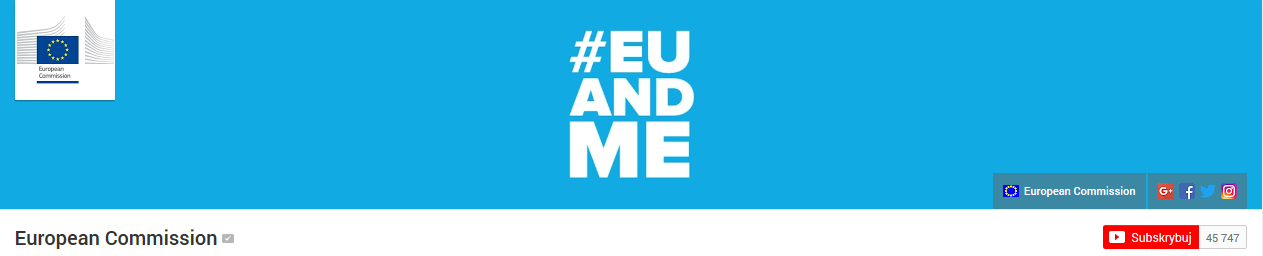 https://www.youtube.com/playlist?list=PLJmEREKFYU8U_GYsj0c-nR56iVp4q1ud4
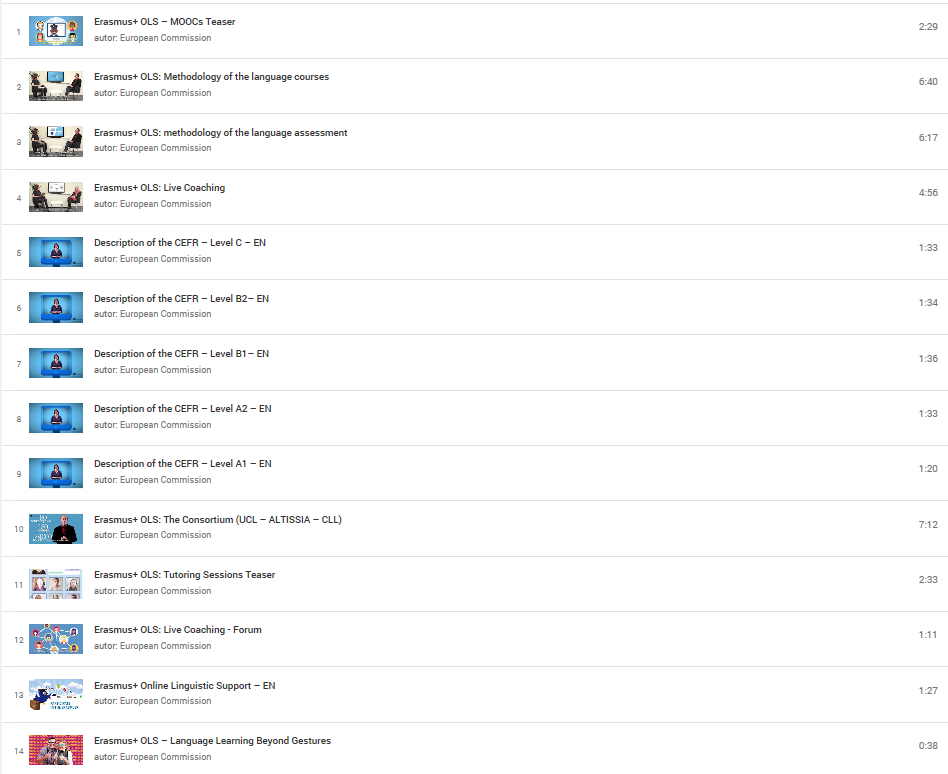 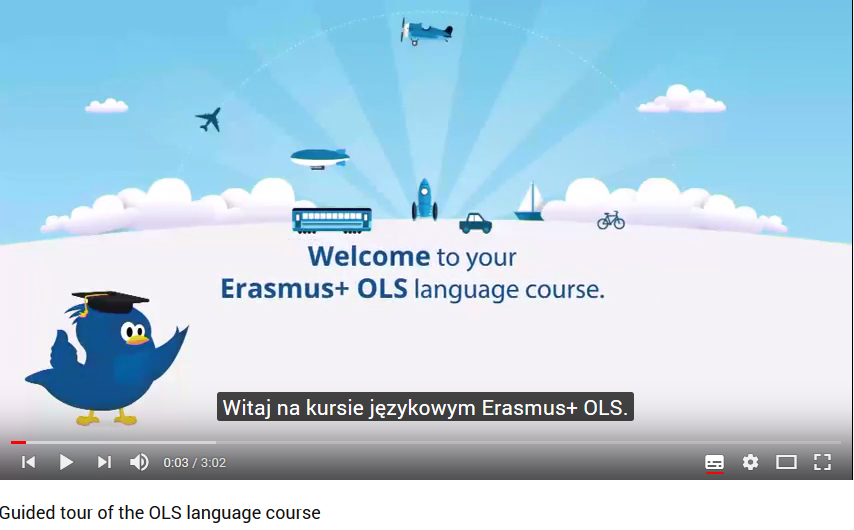 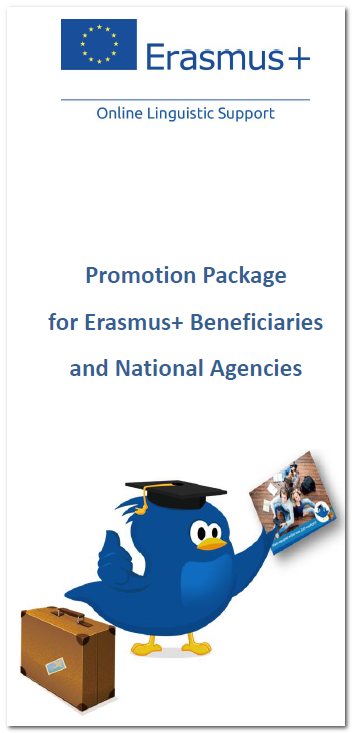 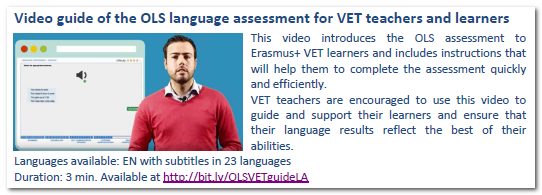 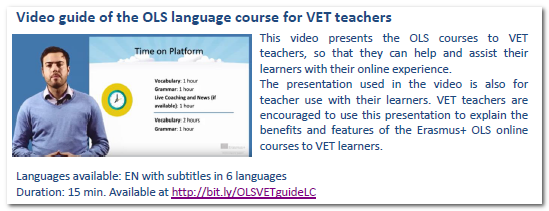 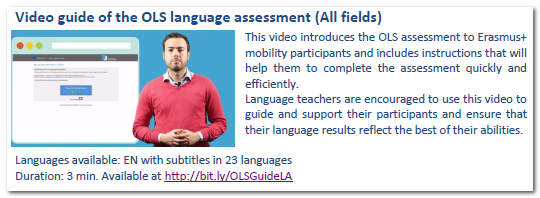 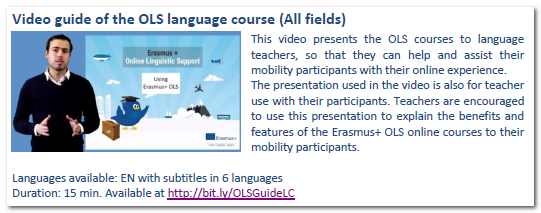 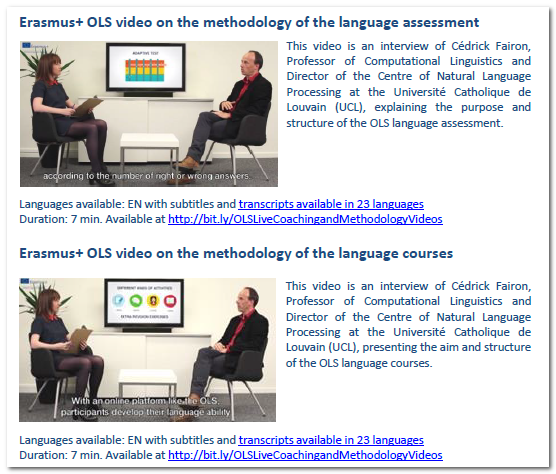 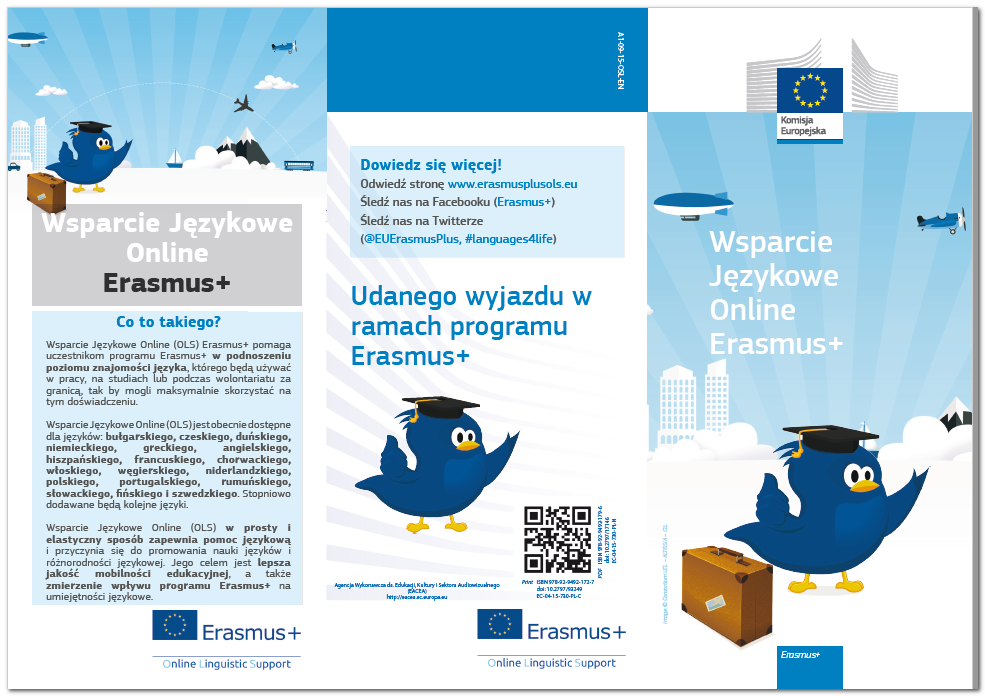 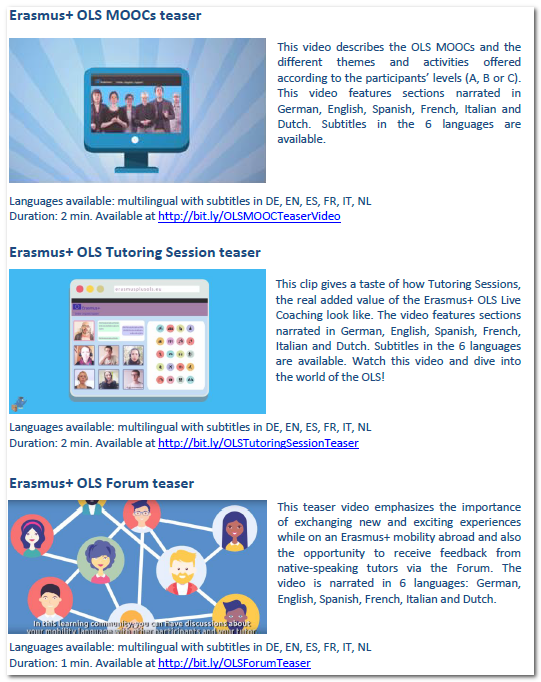 Licencje OLS w formularzu kontraktowym
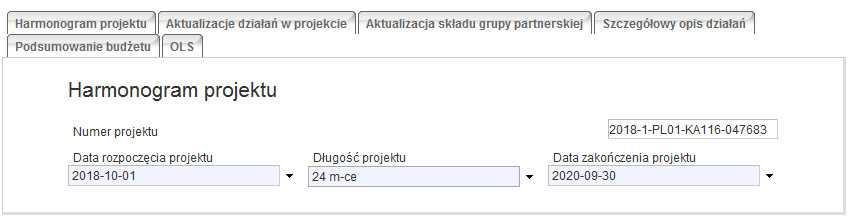 Licencje OLS w formularzu kontraktowym
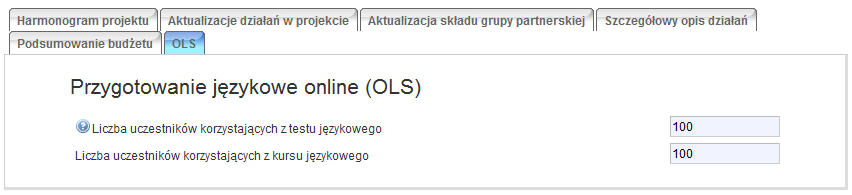 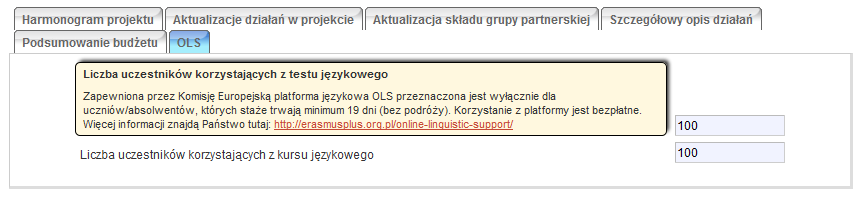 OLS - webinaria dla Beneficjentów
mturek@frse.org.pl